Coach Dave Edinger
Physical Science (8A)
J. C. Booth Middle School
The Law of Conservation of Energy
Energy cannot be created or destroyed;
   But, it may be transformed from one form
   into another, but the total amount of
   energy never changes.
What is energy?
“the ability to do work” 
The combination of energy and matter make up the universe: 
Matter is substance, and energy is the mover of substance.
Energy is nature’s way of keeping score.
We sense energy only when the score changes,
either a transformation from one form of energy to another, 
or a transfer of energy from one point to another.
Kinetic
Energy
Potential
Energy
Elastic
Potential
Energy
Gravitation
Potential
Energy
Chemical
Potential
Energy
How is all energy divided?
All Energy
Potential              Kinetic
energy of position or energy in storage.
 
Water behind a dam
Hammer over head
Food on the plate
energy of motion, the form capable of doing work 
Flowing water
A falling hammer
A basketball player running down the court, receiving a pass, & making a shot
PE = mgh
m = mass (kg)
h = height (m)
g = gravity
 (9.8 m/s2)
What is Gravitational Potential Energy?
Potential energy due to an object’s position

P.E. = mass x
        height x gravity
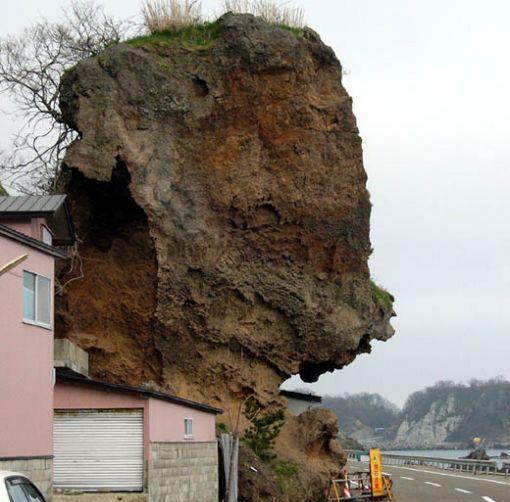 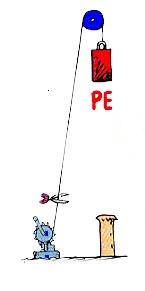 Don’t look down, Rover!
Good boy!
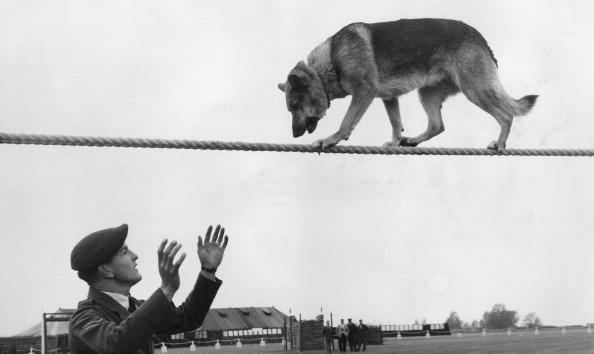 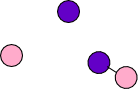 What is Potential Energy?
Energy that is stored and waiting to be used later
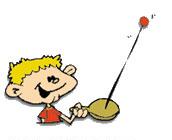 What is Elastic Potential Energy?
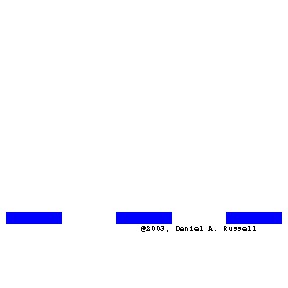 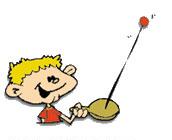 Potential energy due compression or expansion of an elastic object.
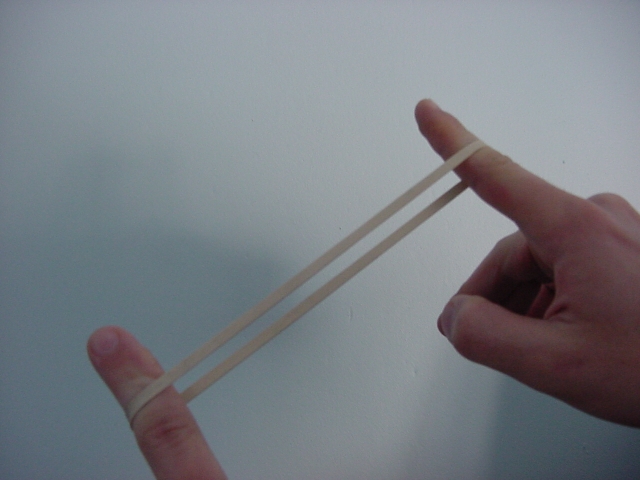 Notice the ball compressing
and expanding
What is Chemical Potential Energy?
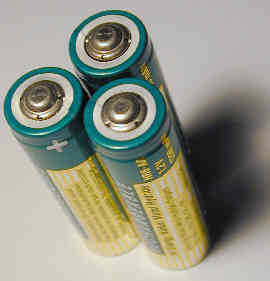 Potential energy stored within the chemical bonds of an object
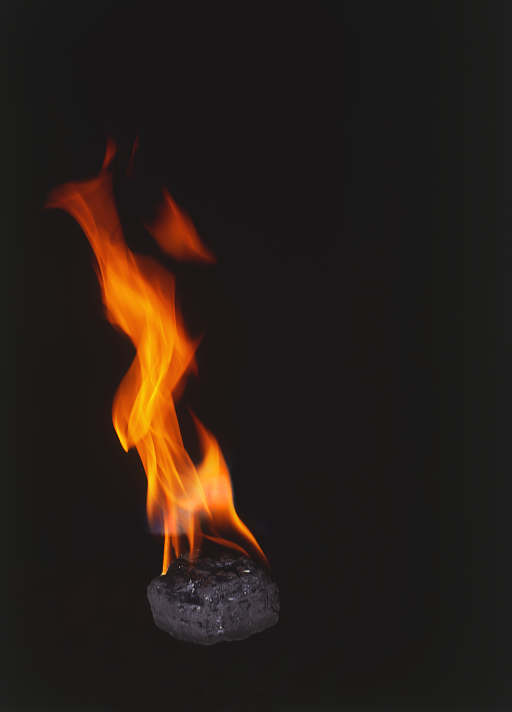 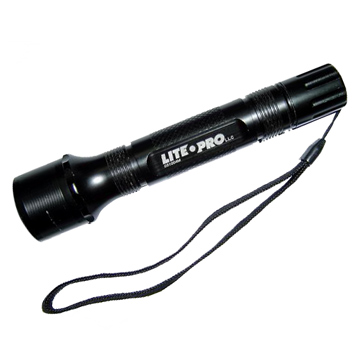 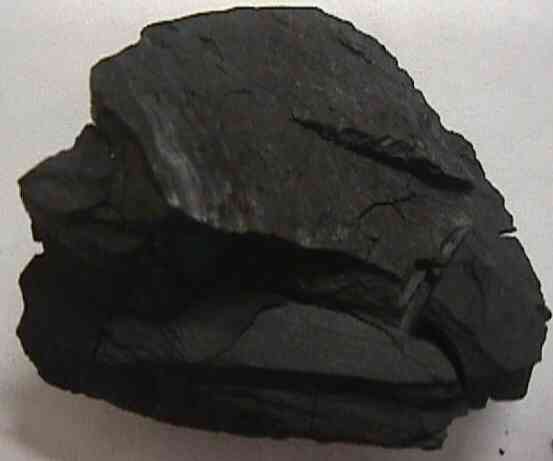 What is Kinetic Energy?
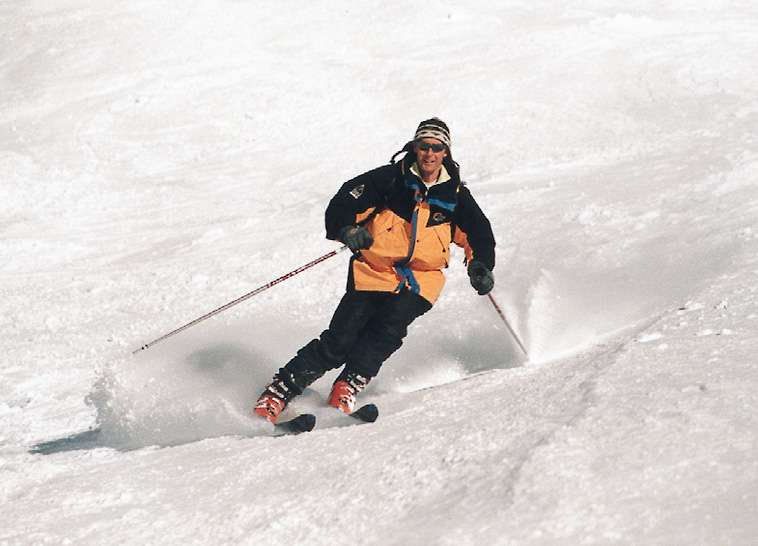 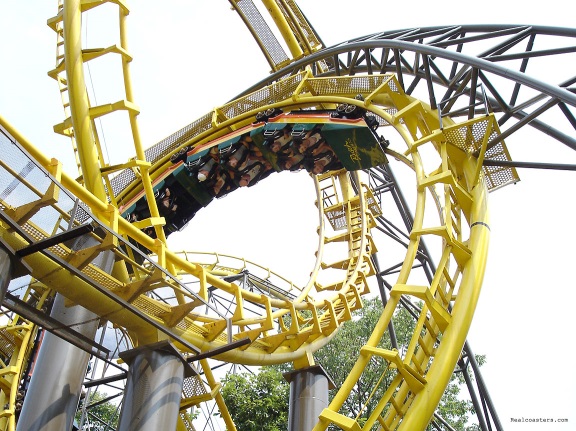 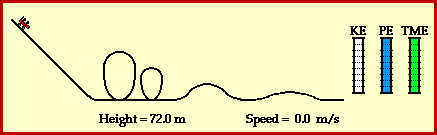 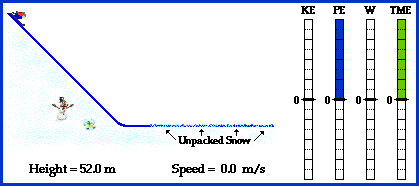 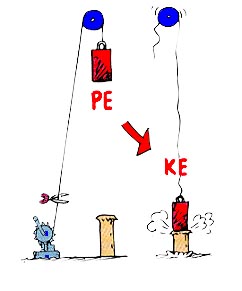 Energy an object has due to its motion
KE = ½ mv2
K.E. = 0.5 (mass x speed2)
KE = 1/2 m v2
0.25 kg baseball     
at 50 m/s
 = .5 (.25kg) (50 m/s)2
  = 312 kg  m2/s2
 = 312 J
4 kg bowling ball 
at 10 m/s
 = .5 (4kg) (10m/s)2
 = 200 kg  m2/s2
= 200 J
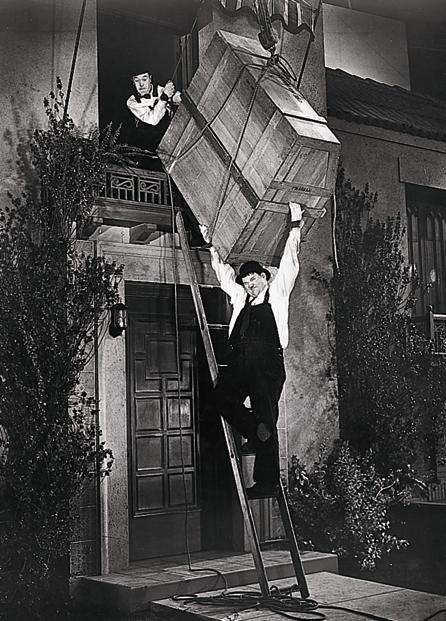 Courtesy Jerry Ohlinger’s Movie Material Store
Work is done when a force is exerted over a distance.
Work
is equal to the force that is exerted times the distance over which it is exerted.
W = F x d
The unit of work combines the unit of force (N) with the unit of distance (m) 
Newton-meter (N-m) aka Joule.
You carry a 20 kg suitcase upstairs, a distance of 4m. How much work did you do?
W = F x d 
F = ma 
= (20 kg) (10m/s2) = 200 N 
W = F x d 
= (200 N) (4m) 
= 800 J
Power
measures the rate of work done.
or the rate at which energy is expended.
Power is the amount of work done, divided by the time it takes to do it. 
Power (watts) = work (joules) / time (sec)
P = W/t
Power
Since work performed equals energy expended,  
Power (watts) = energy (joules) / time (sec) 
The watt is defined as the expenditure of 
1 joule of energy in 1 second. 
(75 watt light bulb consumes 75 J/sec)
Important formulas and units
Quantity	Definition	Units
Force	mass x accel.	newtons
Work	force x distance	joules
Energy	power x time	joules
Power	work / time	watts
Ex. Problem on Power:
Your CD system, uses 250 watts of electrical power. 
You play it for 3 hrs. How much energy used? About how much would it cost? If one kWh is $.08.
Energy (J) = power (watts) x time (sec) = (250w) (3hr) = 750 Whr = .75 kWh
The cost = 8 cents/ kWh x .75 kWh 
= 6 cents
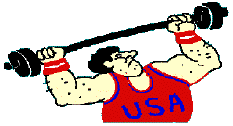 Power = work / time
Two physics students, Will N. Andable and Ben Pumpiniron, are in the weightlifting room. Will lifts the 100-pound barbell over his head 10 times in one minute; Ben lifts the 100-pound barbell over his head 10 times in 10 seconds. Which student does the most work? Which student delivers the most power?
Drawing Conclusions
Two divers of equal mass about to dive
Diver A has > Potential Energy than B
Compare divers positions
Which diver will hit water @ highest speed
What happens to energy when diver enters the water?
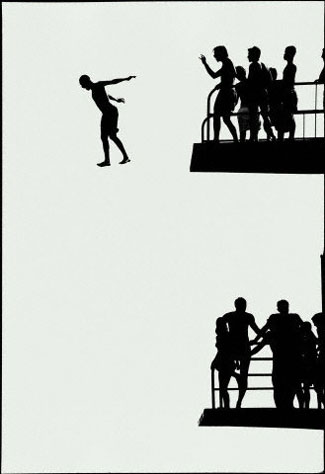 Diver A
Fastest
Diver B
7 fundamental forms of energy
mechanical energy
Sound
Thermal (heat) energy
chemical energy
electromagnetic energy
electrical energy
nuclear energy
What is the source of our energy?
The source of practically all our energy is the Sun.
What is Mechanical Energy?
Energy due to a object’s motion (kinetic) or position (potential).

The bowling ball has mechanical energy. 

When the ball strikes the pins, mechanical energy is transferred to the pins!
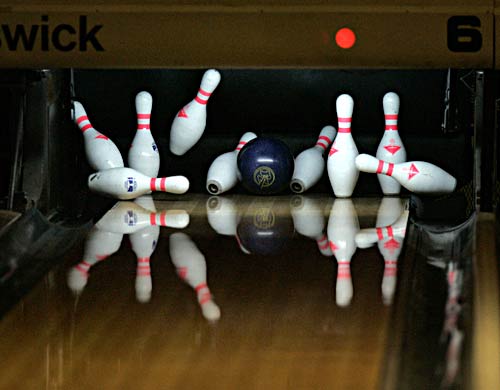 Examples of Mechanical Energy
What is ElectromagneticEnergy?
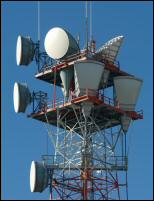 Light energy

 Includes energy from gamma rays, xrays, ultraviolet rays, visible light, infrared rays, microwave and radio bands
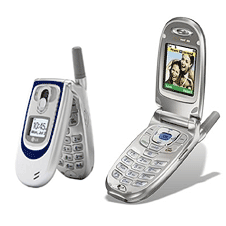 What is Electrical Energy?
Energy caused by    the movement of electrons

 Easily transported through power lines and converted into other forms of energy
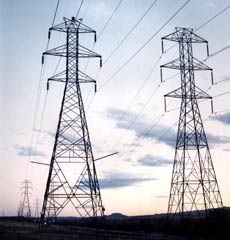 What is Chemical Energy?
Energy that is available for release from chemical reactions.

 The chemical bonds in a matchstick store energy that is transformed into thermal energy when the match is struck.
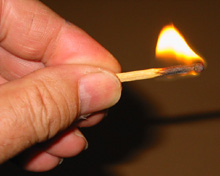 Examples of Chemical Energy
What is Thermal Energy?
Heat energy

 The heat energy of an object determines how active its atoms are. 

A hot object is one whose atoms and molecules are excited and show rapid movement.

 A cooler object's molecules and atoms will show less movement.
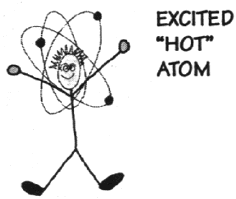 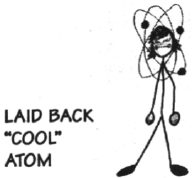 QUIZ TIME!
What type of energy cooks food in a microwave oven?
ELECTROMAGNETIC ENERGY

What type of energy is the spinning plate inside of a microwave oven?
MECHANICAL ENERGY
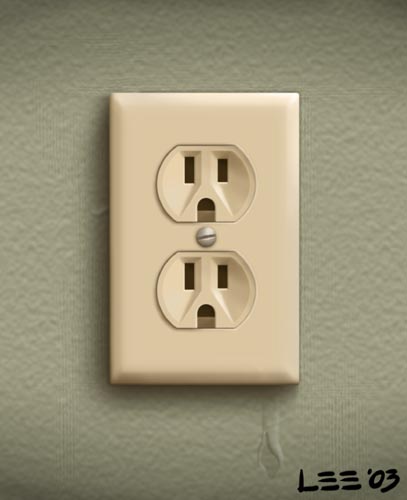 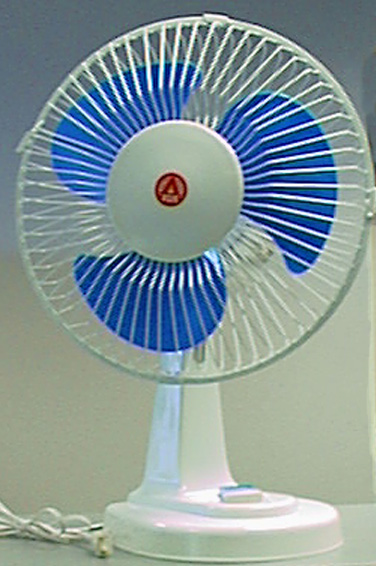 QUIZ TIME!
Electrical energy is transported to your house through power lines.

When you plug an electric fan to a power outlet, electrical energy is transform into what type of energy?

MECHANICAL ENERGY
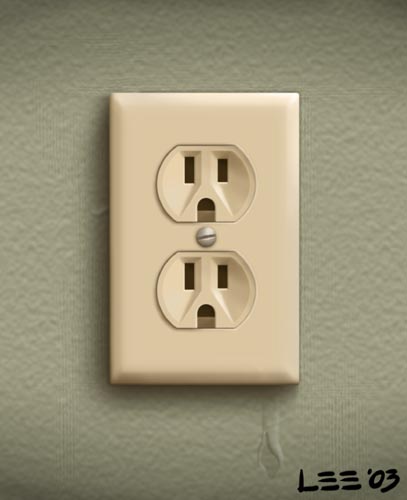 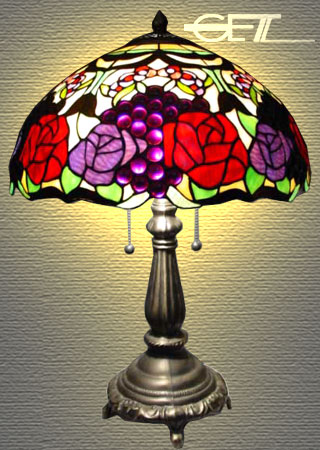 QUIZ TIME!
What energy transformation occurs when an electric lamp is turned on?

ELECTRICAL ENERGY

ELECTROMAGNETIC ENERGY
What types of energy are shown below?
Mechanical and Thermal Energy
(Don’t forget friction)
What type of energy is shown below?
Electromagnetic &
Chemical Energy
What types of energy are shown below?
Electrical, Mechanical and
Electromagnetic Energy
What type of energy is shown below?
Chemical Energy  (yummy)
What type of energy is shown below?
Electrical & Thermal Energy
What types of energy are shown below?
Mechanical, Electromagnetic, Electrical, Chemical, Sound and Thermal Energy
The Law of Conservation of Energy
Energy cannot be created or destroyed; it may be transformed from one form into another, but the total amount of energy never changes.